Higher Education FundingMechanisms in Germany
Prof. Dr. Frank Ziegele  |  University Funding Seminar
Barcelona, June 13, 2012
Agenda
The context
Outlines of the funding system
Mechanisms of state funding
Some figures on funding
Lessons learnt
Higher Education Funding Mechanisms in Germany | Frank Ziegele | June 13, 2012
2
The German funding model is of course not independent from (political) contexts.
federal system, state responsibility, 16 systems
change in steering paradigms: new public management
specific roles of federal government: projects of national relevance, student support
specific demographic development
political objectives: research excellence
strong non-university research sector
Universities and Fachhochschulen (universities of applied sciences)
Higher Education Funding Mechanisms in Germany | Frank Ziegele | June 13, 2012
3
Agenda
The context
Outlines of the funding system
Mechanisms of state funding
Some figures on funding
Lessons learnt
Higher Education Funding Mechanisms in Germany | Frank Ziegele | June 13, 2012
4
Public funding models in Germany try to balance three major purposes.
guarantee basic funding, stability, autonomy, multi-period planning horizons
create competition, ex post rewards/sanctions, performance orientation
BALANCE
induce targeted incentives, promote strategies/profiles, ex ante funding of innovations + excellence
Higher Education Funding Mechanisms in Germany | Frank Ziegele | June 13, 2012
5
The balancing in a federal system leads to complexity of public funding sources.
focus
Federal government (3 billion €)
16 state governments (20 billion €)
higher
education
pact
research
project
funding,
DFG 20% overhead
institutional funding
project
funding
matching funds federal programs
excellence initiative research
Deutsche Forschungs-gemeinschaft
(DFG)
competitive targeted funding (e.g. teaching quality)
research
project
funding
higher education institutions
Higher Education Funding Mechanisms in Germany | Frank Ziegele | June 13, 2012
6
The excellence initiative leads to focused investment in world-class research (peer- review based).
graduate schools
research clusters
future excellence plans of institutions
qualifies
collaboration (incl. non-university research)
international competitiveness
interdisci-plinary cooperation
young + 
world-class researchers involved
all fields
Higher Education Funding Mechanisms in Germany | Frank Ziegele | June 13, 2012
7
The Higher Education Pact leads to a nation-wide „money follow student“ funding element.
background: „student high“ (demographics, participation)
additional students compared with 2005 (plan: 91.000 until 2010)
allocation: planned expansion (ex ante) + real student numbers (ex post) political decisions + real performance
„quick money“ leads to flexibility, very effective (in fact 182.000 additional students until 2010)
limited to bachelor level, master level neglected (short-sighted policy)
Higher Education Funding Mechanisms in Germany | Frank Ziegele | June 13, 2012
8
state 
objectives
Deregu-
lation
The state institutional funding models are diverse, but with some common ground.
framework contract
financial model
univ. revenues:
goal-oriented
funding, 
„3-pillars-model“
university
expenditures:
lump-sum
budgeting
accountability, KPI
Higher Education Funding Mechanisms in Germany | Frank Ziegele | June 13, 2012
9
The 3-pillar model is more or less implemented in all German states.
ratio-
nale
steering objectives
 influence behavior
 incentives for   performance
 rewards for past    performance
finance innovation in   advance
 control result of    innovation
 promises on future   performance
cost orientation
 ability to fulfill tasks
 stability 
 stable planning horizon
basic, task-
oriented funding
performance-
oriented funding
innovation-
oriented funding
3 pillars
+
+
differences in weights, instruments used,…
(identification of 3 types in Germany)
Higher Education Funding Mechanisms in Germany | Frank Ziegele | June 13, 2012
10
Agenda
The context
Outlines of the funding system
Mechanisms of state funding
Some figures on funding
Lessons learnt
Higher Education Funding Mechanisms in Germany | Frank Ziegele | June 13, 2012
11
The three-pillar-model exists more or less in all the states, but with differences. Type 1 combines „history“ + performance.
performance-
oriented
funding
innovation-
oriented
funding
basic
funding
+
+
historical budget
staff-oriented
will change if staff planchanges
sometimes „general deal“(lump sum + strategies/targets in a general contract)
substantial elementof formula funding
specific programs
Higher Education Funding Mechanisms in Germany | Frank Ziegele | June 13, 2012
12
A good example for type 1 is Lower Saxony.
basic funding (with „general deal“ contract, list of topics to be covered)
some innovation programs (small budgets, for instance family orientation, humanities program, internationalization program – competitive funds)
performance budget (formula with indicators, 10 %)
typical set
of indicators
Higher Education Funding Mechanisms in Germany | Frank Ziegele | June 13, 2012
13
The size of the performance-oriented pillar varies between the states.
> 20 %: Berlin, Rhineland-Palatinate, Thuringia
0 %: Bremen, Saxony-Anhalt, Saarland
3 states
3 states
3 states
7 states
5-20 %: Hamburg, Baden-Württemberg, Brandenburg, Hesse, Mecklenburg-Western Pomerania, Lower Saxony, North Rhine-Westphalia
0-5 %: Bavaria, Saxony, Schleswig-Holstein
Higher Education Funding Mechanisms in Germany | Frank Ziegele | June 13, 2012
14
Type 2 is an indicator-dominated model with basic formula funding.
number of students or professors
field-specific price per student/professor
research included in price
students vs. professors: balance betweensupply- and demand-orientation
mechanisms of stabilization (loss caps,multi-year averages)
often integrated model for universities and Fachhochschulen
basic funding
Higher Education Funding Mechanisms in Germany | Frank Ziegele | June 13, 2012
15
A good example for type 2 is Berlin.
comprehensive price model: integrated model for demand-oriented 
basic funding and performance-orientation
Higher Education Funding Mechanisms in Germany | Frank Ziegele | June 13, 2012
16
Berlin shows the potential virtues and problems of price models.
dynamics in overall budget development
 performance increase is no zero-sum game
 until 2013: HEI could earn up to 73 Mio € more   if they increase their performance
fixed budget limit, finance minister will not accept    total flexibility
 frustration if price cutbacks are necessary
+
-
Higher Education Funding Mechanisms in Germany | Frank Ziegele | June 13, 2012
17
Type 3 is a negotiation model. The major instrument is the target agreement/ performance contract.
performance-
oriented
funding
innovation-
oriented
funding
basic
funding
+
+
contracts with
negotiated student numbers (Hesse)
negotiated numbers of graduates (Hamburg)
performance goals (quantified), sanctions (Saarland)
minor role
target agreements on profile-oriented projects
measurable goals
funding according to aspiration + attainment of objectives
example: North Rhine-Westphalia
Higher Education Funding Mechanisms in Germany | Frank Ziegele | June 13, 2012
18
Performance contracts are a major innovation in HE funding, but their success depends on their design.
Good performance contracts have to
implement a structured bottom-up-top-down dialogue.
include the requirement to develop SMART goals.
relate performance measurement to profiles and strategies.
run for more than 1 year (with possibilities to adapt).
set priorities instead of listing everything a university does.
……
methodological knowledge from German experience
example Croatia
Higher Education Funding Mechanisms in Germany | Frank Ziegele | June 13, 2012
19
Agenda
The context
Outlines of the funding system
Mechanisms of state funding
Some figures on funding
Lessons learnt
Higher Education Funding Mechanisms in Germany | Frank Ziegele | June 13, 2012
20
Excellence initiative, higher education pact and institutional funding
excellence initiative (€)
2
1
Higher Education Funding Mechanisms in Germany | Frank Ziegele | June 13, 2012
21
Institutional funding per student in the 16 states
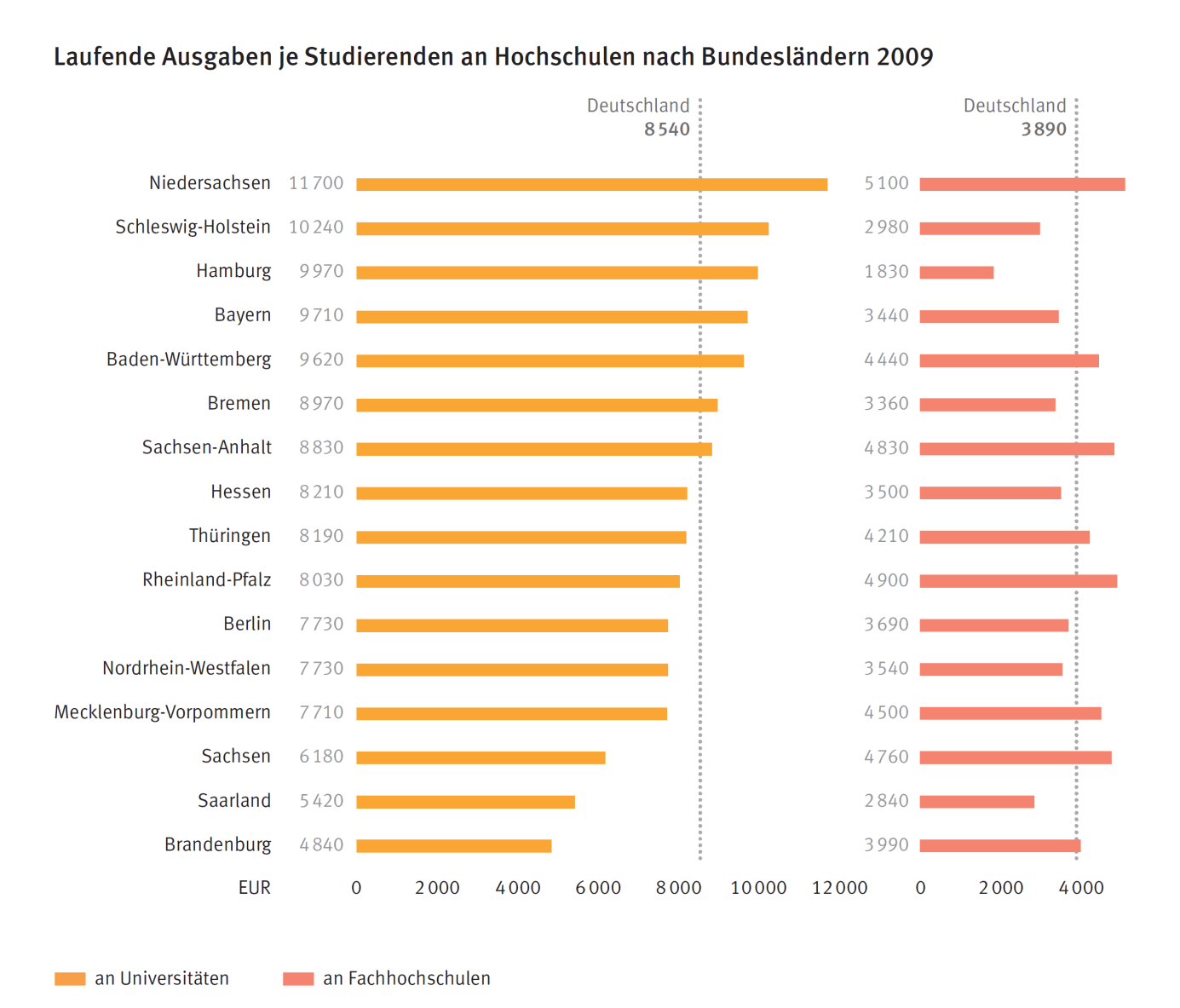 Source: Hochschulen auf einen Blick. 
Statistisches Bundesamt 2012
Higher Education Funding Mechanisms in Germany | Frank Ziegele | June 13, 2012
22
Institutional state funding vs. third-party funding
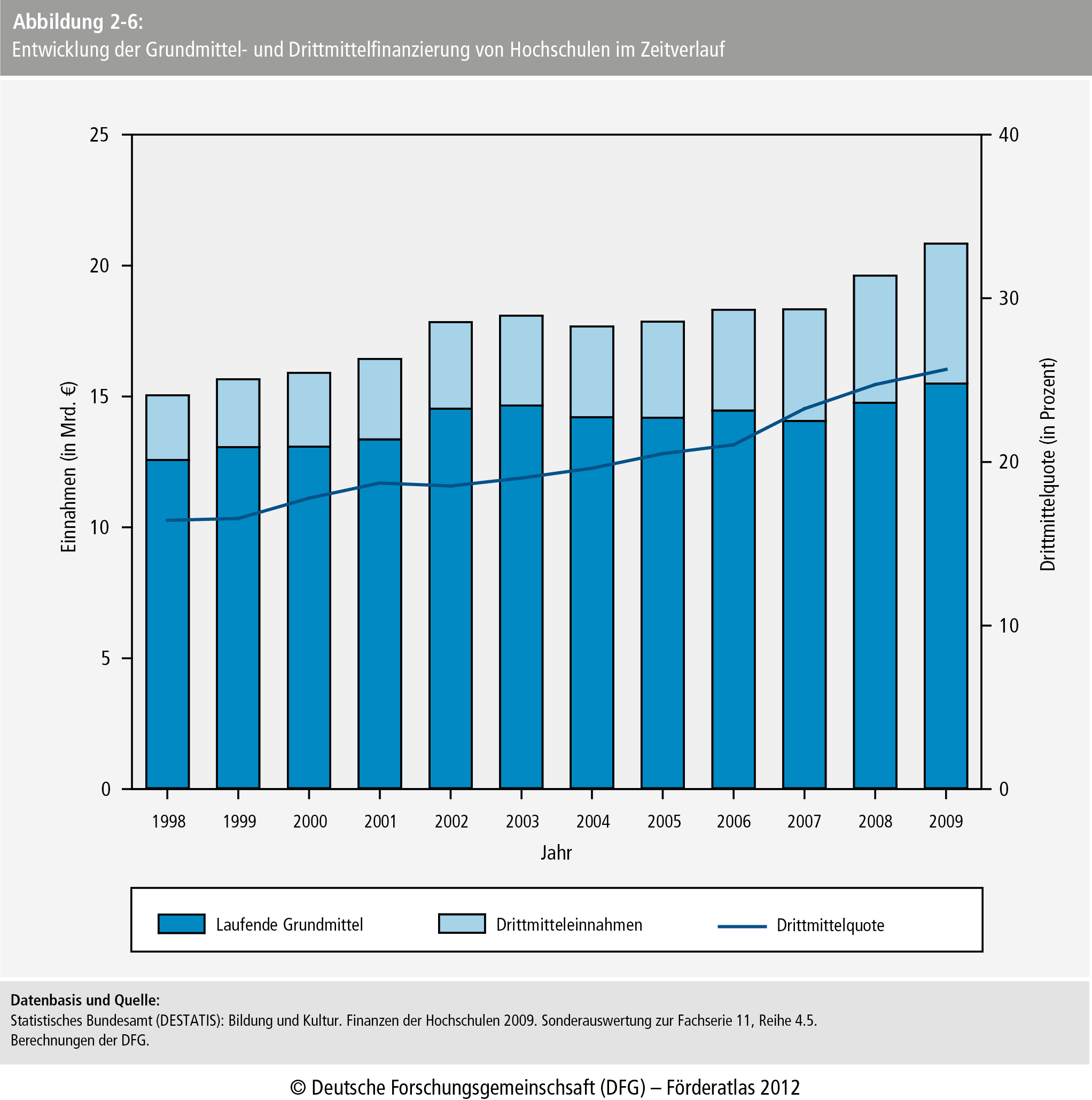 Higher Education Funding Mechanisms in Germany | Frank Ziegele | June 13, 2012
23
Agenda
The context
Outlines of the funding system
Mechanisms of state funding
Some figures on funding
Lessons learnt
Higher Education Funding Mechanisms in Germany | Frank Ziegele | June 13, 2012
24
Lessons learnt
There is no one-size-fits-all solution. It depends on size of
the state, negotiation culture, data quality, historical
differences etc.
The use of indicators stimulates discussions and 
transparency, has incentive effects, even if distributed funds are low.
HEI appreciate the individualization of performance
measurement through target agreements.
Higher Education Funding Mechanisms in Germany | Frank Ziegele | June 13, 2012
25
Lessons learnt
But target agreements could be dangerous (dangers for
autonomy, bureaucracy, inflexibility …), yet the right
methods could avoid this.
A combination of formula funding and target agreements
has advantages (for instance rewards + pre-funding,
efficiency + focused discussions).
Negative impact of indicators on quality is often assumed, 
but there are no proofs.
Higher Education Funding Mechanisms in Germany | Frank Ziegele | June 13, 2012
26
Lessons learnt
Typical frustrations occur because of zero-sum games, discretionary political funding, vicious circles.
Isolated development of funding systems is problematic,
close link to autonomy, reporting, competences for
internal allocation has to be taken into account.
Technical issues matter (formula construction, 
guidelines for performance contracts, processes etc.).
Higher Education Funding Mechanisms in Germany | Frank Ziegele | June 13, 2012
27
Thank you for your attention!frank.ziegele@che.de